Chapter 3
Continuous Time and State Models
A. Continuous Time Payment Models
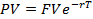 Taylor Polynomial Of The Natural Logarithm Function
Many continuous valuation models are derived by first approximating equations using Riemann Sums.
Then, taking the limit as n approaches infinity, we derive an appropriate continuous valuation model. Here we will see this principle illustrated to price a bond.
Pricing A Zero Coupon Bond With Continuous Deterministic Interest Rates
Let F denote the face value of the bond, and assume that it is purchased at time 0 and matures at time T. 

Let ∆t = (T– 0)/n = T/n. The n time intervals for a Reimann sum are [ti-1,ti] for i=1,2,…,n with t0=0 and tn=T.
Setting up the Reimann Sum
Consider the last time interval [tn-1,tn]. The interest rate over this time period is    r(tn-1). Since tn-tn-1=Δt, then the amount of interest paid on $1 is r(tn-1)Δt.
If we were to regard time tn-1 to be the present time, then the present value of the $1 face value bond would equal F(1+ r(tn-1)Δt)-1. 
Next, consider the time interval [tn-2,tn-1]. If we regard time tn-2 as the present time, and repeat the same argument, then the present value of the bond at time tn-2 equals F(1+ r(tn-2)Δt)-1(1+ r(tn-1)Δt)-1.
The Log of the Reimann Sum
The Taylor Polynomial
Pricing a Bond with Continuous Deterministic Interest Rates (Continued)
Illustration: Pricing a Bond with a Deterministic Continuous Rate
B. Differential Equations in Financial Modeling
A differential equation is defined to be an equation that involves one or more derivatives of  a dependent variable in terms of an independent variable. 
The solution to a differential equation is an explicit function of the independent variable that, when substituted for the dependent variable in the differential equation, leads to an identity.
If a differential equation contains only the first derivative of the function, it is referred to as a first order differential equation
Differential Equations: Example
Differential Equations In Financial Modeling: An Introduction
A differential equation can be structured to model the change (evolution or direction) of an asset’s price over time. 
From this equation, a second equation (solution) might be derived to describe the asset’s value (state or path) at a given point in time. 
The asset price is the dependent variable which is a function of the independent variable (time). 
More generally, one is interested in determining the solution for a dependent variable as a function of one or more independent variables.
Separable Differential Equations
Separable Differential Equations: Example
Growth Models
Growth Models (Continued)
Security Returns In Continuous Time
Illustration: Doubling An Investment Amount
Illustration: Mean Reverting Interest Rates
Illustration: Mean Reverting Interest Rates(Continued)
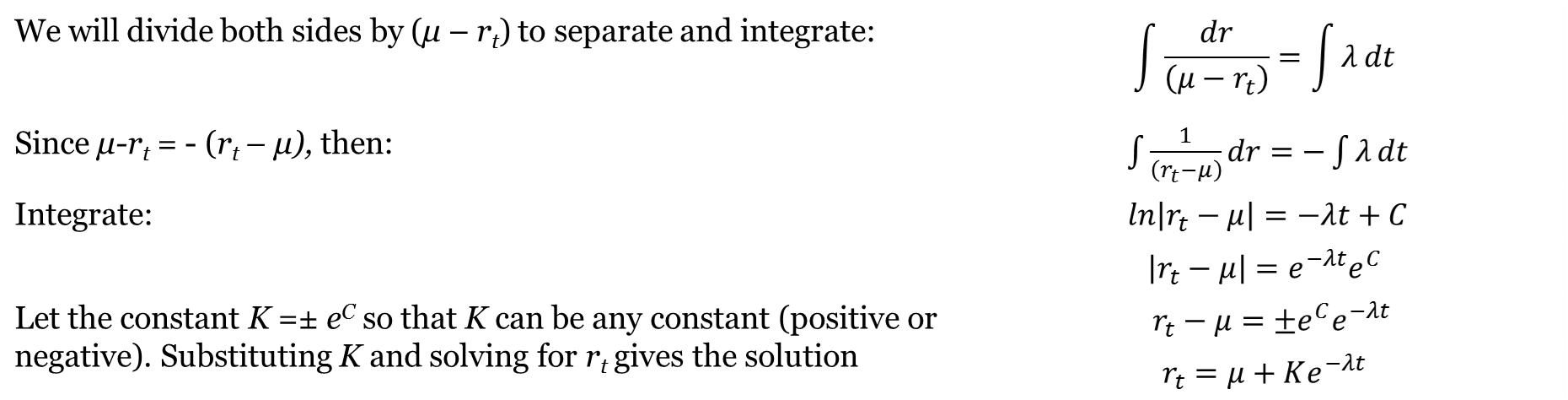 Illustration: Mean Reverting Interest Rates(Continued)
Illustration: Mean Reverting Interest Rates(Continued)
C. Continuous State Models
Multiple states imply uncertainty.
Continuous states imply an infinity of potential outcomes.
Risk-neutral valuation becomes more important than ever with continuous states.
Continuous State Models: Option Pricing
Continuous State Models: Option Pricing
Note: These conditional expected values do not account for stock prices when ST<X. The expected value of the call is simply the product of its conditional expected value and the probability that it is exercised.
Illustration: Call Options and Uniformly Distributed Stock Prices
Illustration: Call Options and Uniformly Distributed Stock Prices (Continued)
Illustration: Call Options and Uniformly Distributed Stock Prices (Continued)